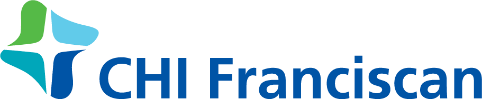 Lymphocytes
How do we classify them?
Look at the whole clinical picture:
Clinical History - Previous diagnosis or Path Review can greatly aid in the identification of abnormal lymphocytes. 
WBC ↑, PLT ↓, Lymph# ↑, Smudge Cells (CLL, Viral) 
Age - < 6 years: Acute Lymphoblastic Leukemia. Occasional lymphoblasts in premature newborns. 
     - 14-24 years: Infectious Mononucleosis
     - > 55 years (Males higher risk): CLL, Lymphomas, Plasma Cell Neoplasms
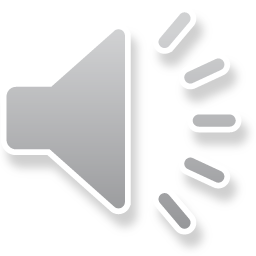 Smart Phrases
.ATY “Atypical cells, pending pathologist review.” 
.IMPRPATH “Immature or abnormal cells present. Pathologist review to follow.”
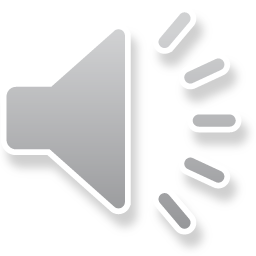 [Speaker Notes: Classification Table
-New Path Review Criteria: Absolute Lymph count > 7.0 x 103/µL, 1st presentation/30 days
Path Review Frequency: (Joren to confirm with other pathologist)
Blasts: 1st presentation/7 days
Abnormal Lymphocytes: 1st presentation/30 days]
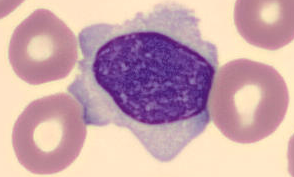 Lymphocytes exhibit a range of Normal Morphology
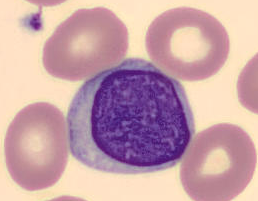 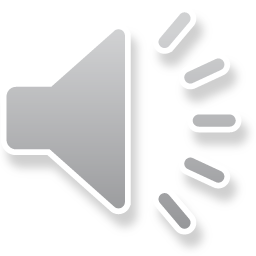 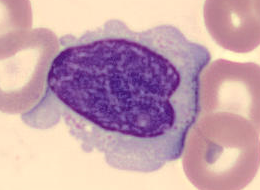 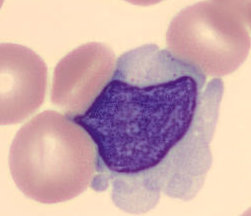 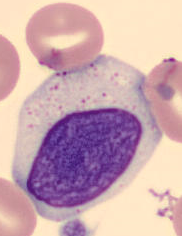 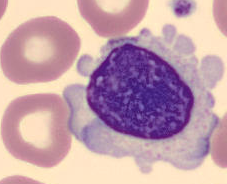 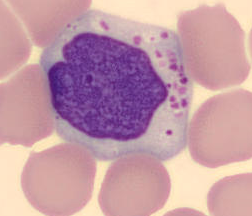 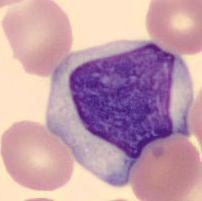 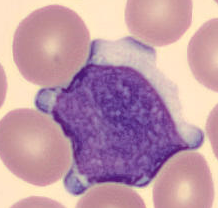 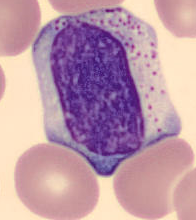 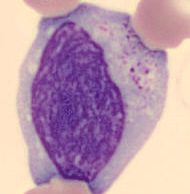 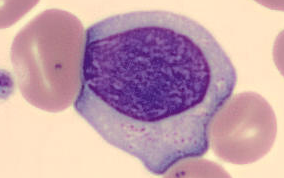 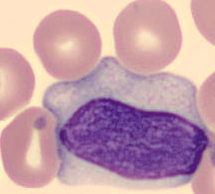 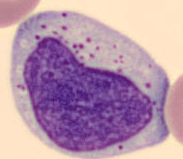 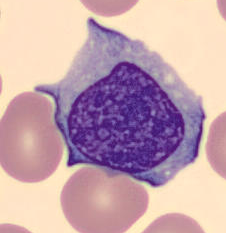 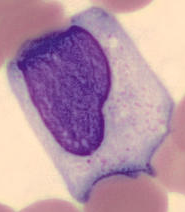 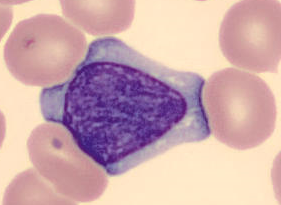 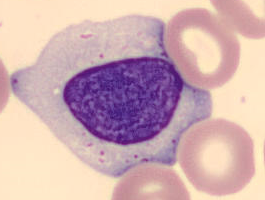 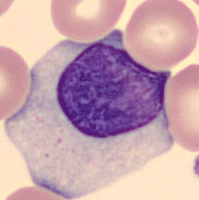 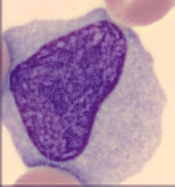 Benign Lymphs
Classification: Lymphocyte
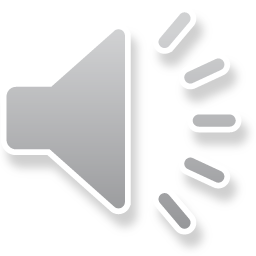 Path Review: No
Characteristics:
Size: 7 – 20 µm, round to ovoid, N/C ratio of 5:1 – 2:1
Nucleus: Round to oval, may be slightly indented or notched. Chromatin is diffusely dense or coarse and clumped. 
Nucleoli: Not visible, although some cells may exhibit a small, pale chromocenter that may be mistaken for a nucleolus.
Cytoplasm: Typically scant amount, pale blue to moderately basophilic. Edges may be slightly frayed or pointed due to artifacts induced during smear preparation (Images line 1). Usually nongranular, though a few azurophilic granules may be present (Images line 2) especially in association with reactive lymphocytes.
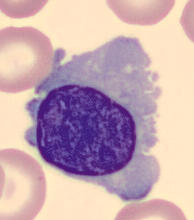 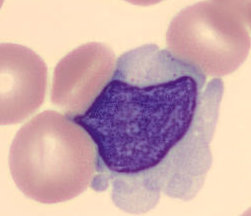 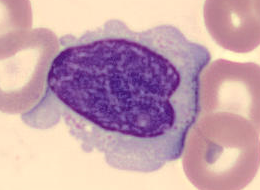 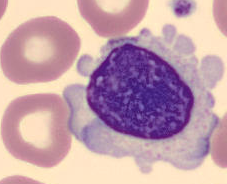 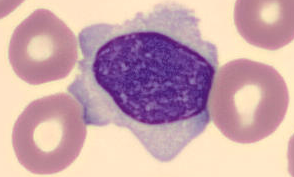 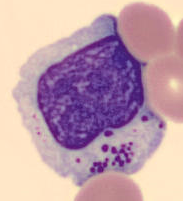 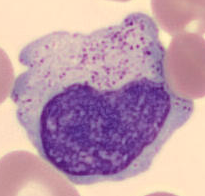 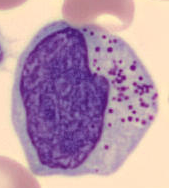 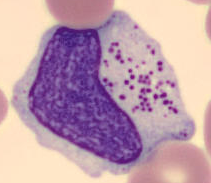 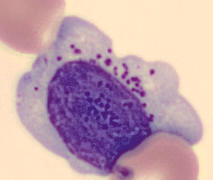 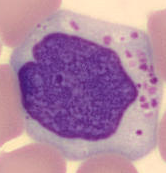 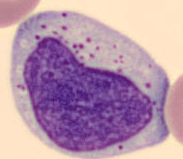 [Speaker Notes: Characteristics of normal lymphs]
Reactive Lymphocytes
Classification: Lymphocytes
Path Review: Depends on Case
Key distinguishing feature: 
Wide range of cellular sizes and shapes, as well as nuclear sizes, shapes, and chromatin patterns.
Viral illnesses (e.g. Mono, CMV, adenovirus, viral hepatitis, or acute HIV infection)
Protozoal infections (e.g. Toxoplasmosis)
Drug reactions
Connective tissue diseases
After major stress to the body’s immune system
Clinical Conditions
Size: 10 – 25 µm, N:C ratio of 3:1 – 1:2
Nucleus: variable size, shape, and chromatin density
Cytoplasm: Abundant blue. Frequently amoeboid, partially surrounding adjacent RBCs. Basophilia radiating out from the nucleus may also be present.
Characteristics:
Up to 5% of reactive lymph’s may be seen in clinically normal persons.
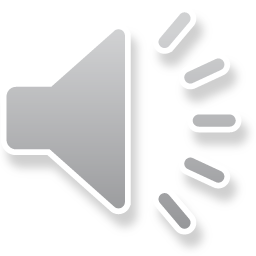 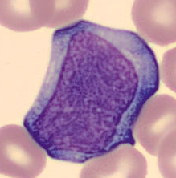 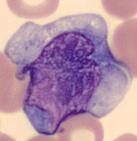 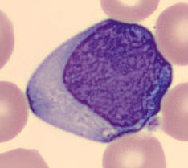 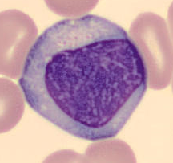 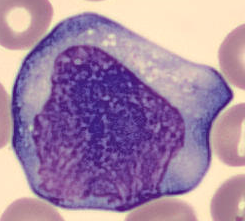 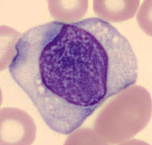 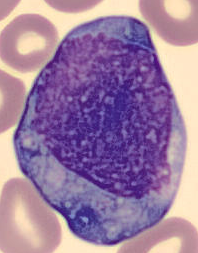 [Speaker Notes: Joren says he can find reactive lymphs on pretty much every slide. Your body is always reacting to something.]
Case 1
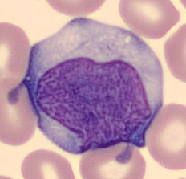 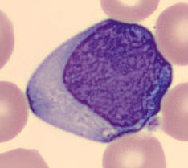 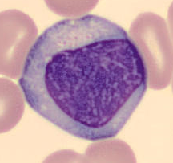 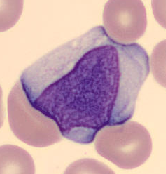 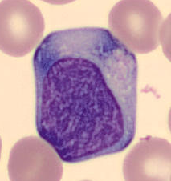 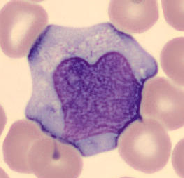 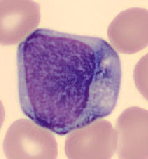 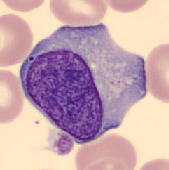 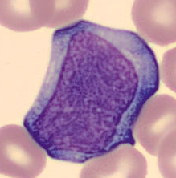 Age: 16
WBC count: 9.7 x 103/µL
Lymph#: 3.8 x 103/µL
Mono Diagnostic Scheme:
WBC & Lymph# count within reference range
Smudge cells
Age: 16-24
Typically >20% Reactive lymphs
3+ smudge cells
Chart Review: Mononucleosis Screen POSITIVE
CLASSIFICATION: Lymphocytes 		
RESULT COMMENT: “Reactive lymphocytes present.”
Path Review: No
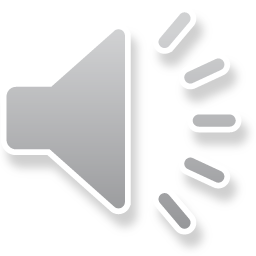 [Speaker Notes: Reactive Lymphocytes, Case 1
10013690232]
Case 2
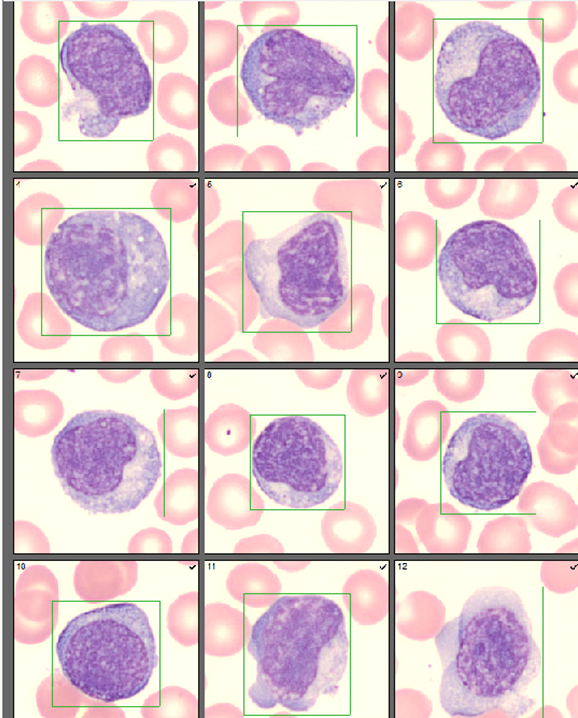 Age: 24
WBC: 12.2
Lymph#: 8.3
2+ Smudge Cells
Dx: Infectious Mono

Path Review: 
“Reactive lymphocytosis noted. May be seen in viral infections, including mononucleosis, drug reaction, etc. Thrombocytopenia noted.”
Reactive Lymphs can look Plasmactyoid!
1st Presentation – 
Given the Dx of Mono (therefore, reactive lymphs)
CLASSIFICATION: Lymphocytes 	
RESULT COMMENT: “Reactive lymphocytes present.”
If no Dx:    
CLASSIFICATION: Other Cells	
RESULT COMMENT: .ATY “Atypical cells, pending pathologist review.”

After initial Path Review –
CLASSIFICATION: Lymphocytes 		
RESULT COMMENT: “Reactive lymphocytes present.”
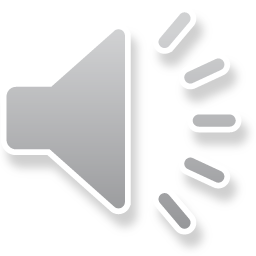 [Speaker Notes: Reactive Lymphocytes, Case 2
10010438015]
Case 3
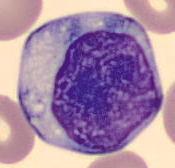 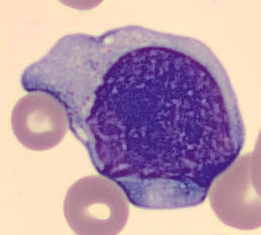 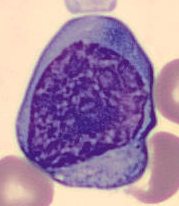 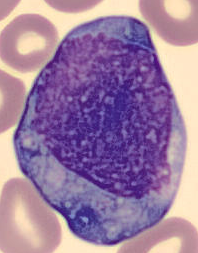 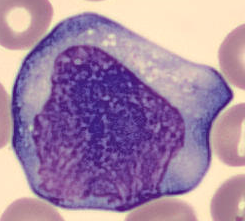 F, 24 yrs
WBC: 18.5
Lymph#: 10.7
3+ Smudge Cells
Dx: Ebstein-Barr Virus
(Causative agent for Mono, some Lymphoma’s)
Path Review: 
“Abnormal lymphocytosis noted. Suspicious for lymphoproliferative disorder. Consider flow cytometry of peripheral blood.”
1st Presentation – 
CLASSIFICATION: Lymphocytes 	
RESULT COMMENT: .ATY “Atypical cells, pending pathologist review.”
After initial Path Review & Flow –
CLASSIFICATION: Lymphocytes 		
RESULT COMMENT: “Reactive lymphocytes present”
FLOW CYTOMETRY: 
No abnormal B- or T- cells identified.
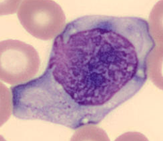 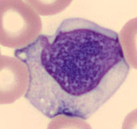 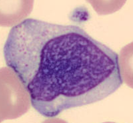 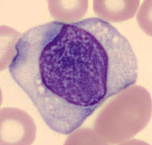 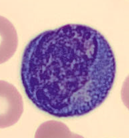 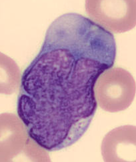 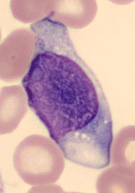 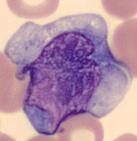 Case 4
F, 25 yrs
WBC: 14.0
Lymph#: 9.4
3+ Smudge Cells
Dx: FUO for 2 weeks, Postpartum
Path Review: 
“Reactive lymphocytosis noted. May be seen in viral infections, including mononucleosis.“
1st Presentation – 
CLASSIFICATION: Lymphocytes 	
RESULT COMMENT: .ATY “Atypical cells, pending pathologist review.”
After initial Path Review & Flow –
CLASSIFICATION: Lymphocytes 		
RESULT COMMENT: “Reactive lymphocytes present”
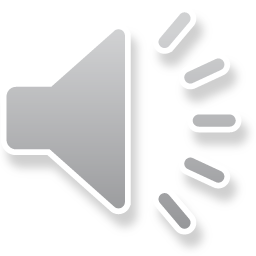 [Speaker Notes: Case 3 (10012909921)

Case 4 (10014576450)
Chart: Negative for Influenza A & B, COVID-19, Hep B, RPR, HIV. Not tested for Epstein-Barr or Mono]
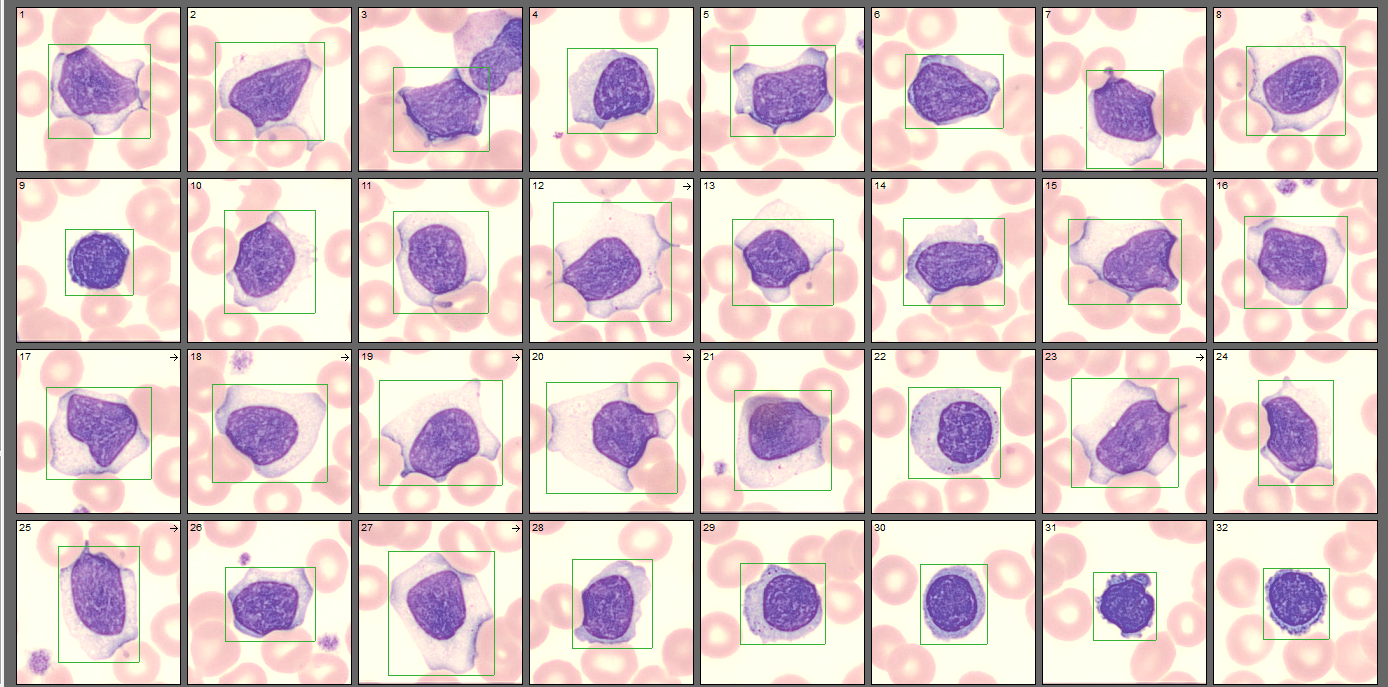 WBC: 15.40
Lymph#: 5.51
Dx: COVID-19
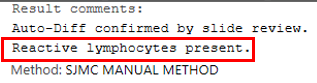 CLASSIFICATION: Lymphocytes 		
RESULT COMMENT: “Reactive lymphocytes present”
Path Rvw: No
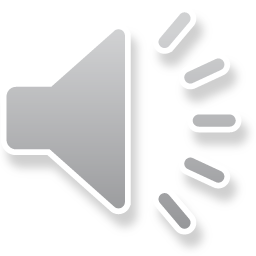 [Speaker Notes: Known COVID-19 POS patient
10014774469
WBC: 15.40
Lymph%: 36
Lymph": 5.51]
Size: May be the same size as normal lymphs but are often slightly larger.
Nucleus: Typically round, although a small nuclear indentation may be present. Clumped chromatin that often appears “cracked” resulting in a nucleus that resembles a soccer ball. 
Nucleoli: Inconspicuous. 
Cytoplasm: Pale blue, scant amount
Classification: Lymphocyte
Characteristics:
Path Review: Yes
CLL
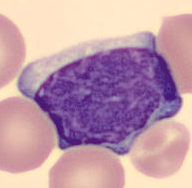 Individual CLL cells may be difficult to distinguish from normal lymphocytes. Clues to a Dx of CLL:
Leukocytosis (20 – 200 x 103/µL) with absolute lymphocytosis (>5.0 x 103/µL)
Homogenous appearance within a given patient
Patient > 50 years old
Decreased platelet count
Smudge Cells – Variable number (few to many)
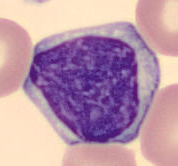 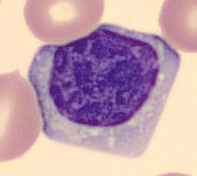 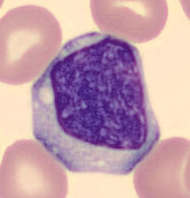 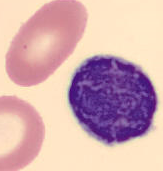 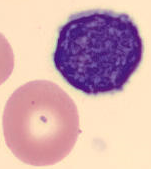 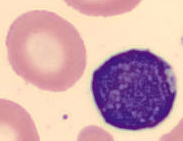 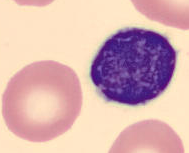 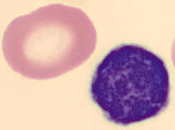 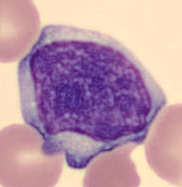 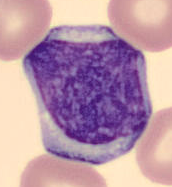 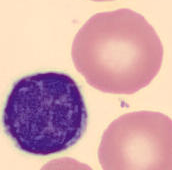 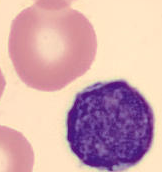 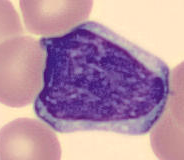 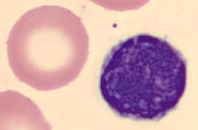 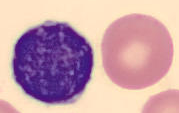 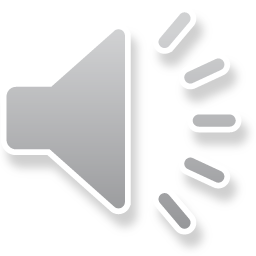 [Speaker Notes: CLL morphology can be variable person to person but is homogenous within the same case/smear
Classification: Lymphocyte
Path Review: for Monotonous Lymph population and Lymph# > 7.0]
Lymphoid Cells
Wide range of morphologic appearances depending on the lymphoma subtype. They can be mature or immature. 
Clinical history: Previous diagnosis of lymphoma or path review
It may be difficult to distinguish lymphoma cells from reactive lymphs
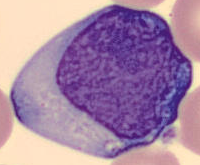 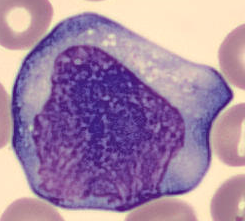 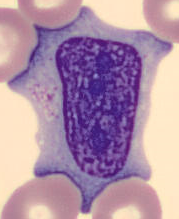 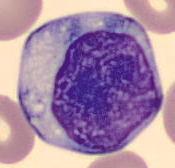 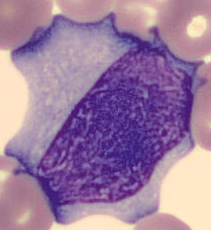 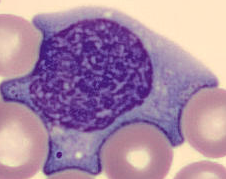 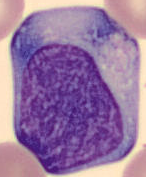 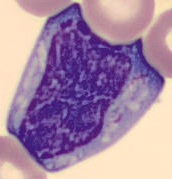 Infectious Mononucleosis
High Grade B-Cell 
Lymphoma
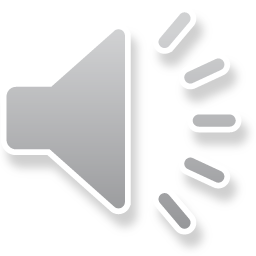 [Speaker Notes: Lymphoid Cells vs Reactive]
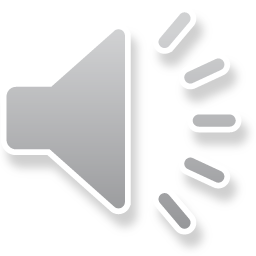 Follicular Lymphoma
Monotonous population of abnormal lymphocytes
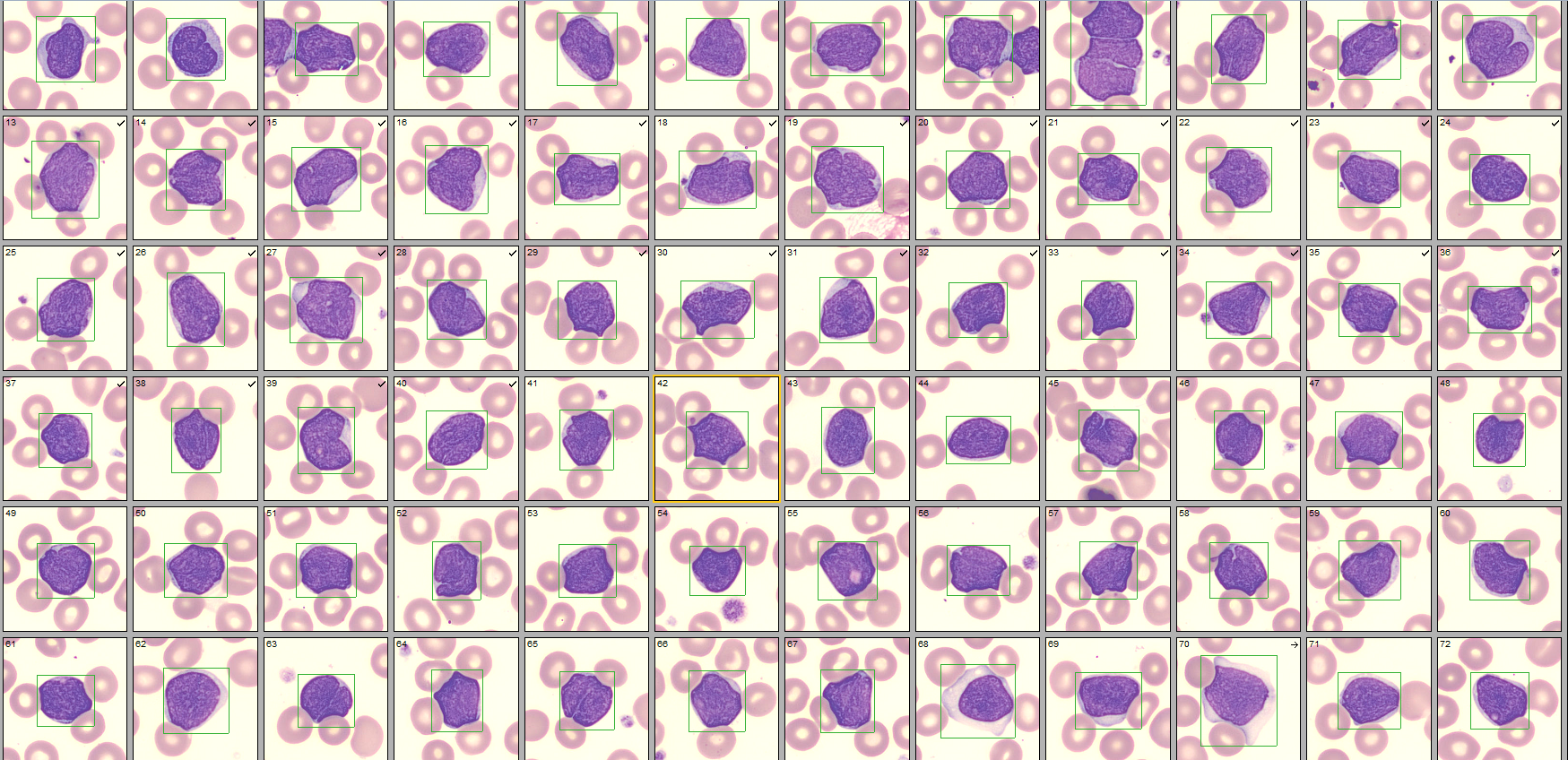 [Speaker Notes: Follicular Lymphoma]
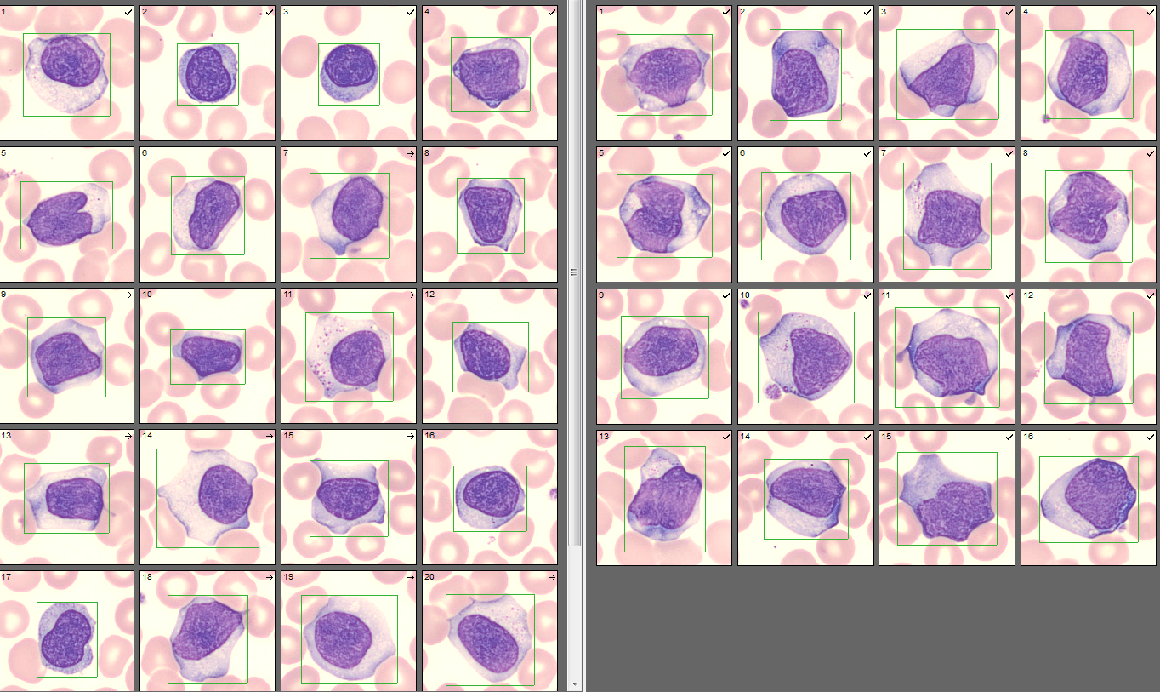 Reactive Lymphs
Wide range of morphologic appearances within the same smear
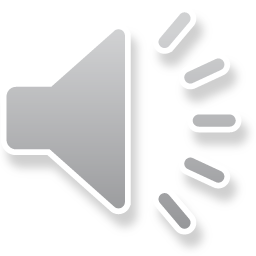 [Speaker Notes: Infectious Mononucleosis]
Follicular Lymphoma
Classification: Lymphocytes
Result comment: “.IMPRPATH” 1st Pres
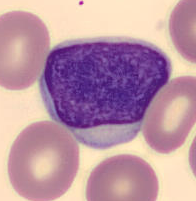 Size: slightly smaller than normal lymphocytes. 
Nucleus: majority are clefted, indented, folded, convoluted, or even lobulated. The chromatin is moderately coarse to smooth. 
Nucleoli: one or more may be present. 
Cytoplasm: very scanty, almost invisible. Very high N:C ratio
Path Review: Yes
Characteristics:
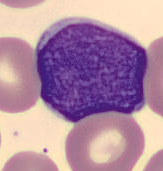 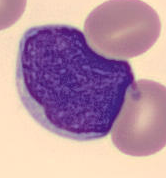 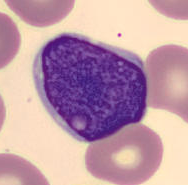 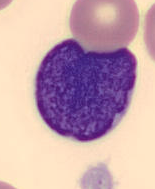 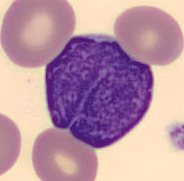 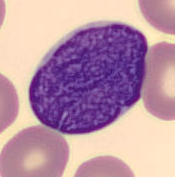 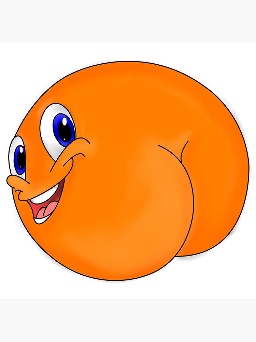 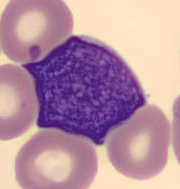 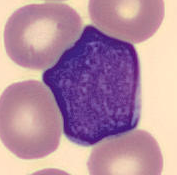 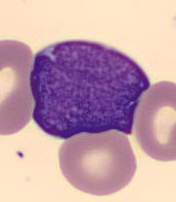 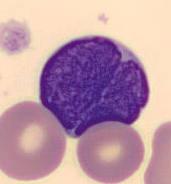 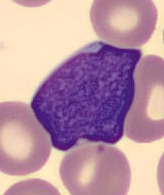 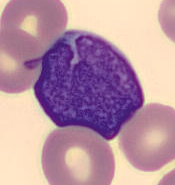 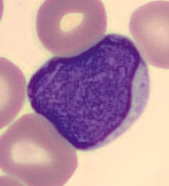 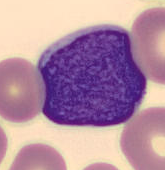 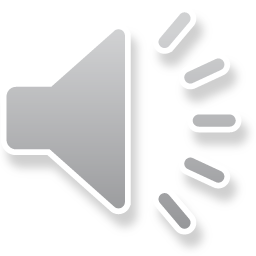 [Speaker Notes: Path Review: “Abnormal Lymphocytosis with variant lymphocytes. Suspicious for lymphoproliferative Disorder. Consider flow cytometry of peripheral blood.”

.IMPRPATH “Immature or abnormal cells present. Pathologist review to follow.”]
Follicular Lymphoma
M, 49 yrs
1st Presentation: 11/30/19
WBC: 18.4
HCT: 30%
PLT: 163

Manual Diff:
Seg Neuts%: 21
Lymph%: 13
Other Cells%: 63 
   Comment: Immature appearing Lymphocytes,
                       ID to be confirmed by Pathologist.
Mono%: 4
Eos%: 0
Baso%: 0

Lymph# (Lymph + Other Cells): 14.0
Path Review: 
Abnormal lymphocytosis with variant
lymphocytes. Suspicious for lymphoproliferative disorder. Consider flow cytometry of peripheral blood.
12/3/19   Pathology Report

FLOW CYTOMETRY: Bone Marrow
Abnormal CD10 positive B-cell population identified. The coexpression of CD10 by the neoplastic B-cells is consistent with Follicular Lymphoma.

MICROSCOPIC DESCRIPTION: Peripheral Blood
Lymphocytes 79%. Lymphocytes are small with mature chromatin indented/irregular nuclei. Blasts are not identified.
Standardization
1st Presentation – 
CLASSIFICATION: Lymphocytes 	RESULT COMMENT: .IMPRPATH
Path Review cover sheet: Mark [Abnormal Lymphocytes] as reason for review & write “immature appearing” next to it. 

After initial Path Review & Flow –
CLASSIFICATION: Lymphocytes 		
RESULT COMMENT: “Abnormal lymphocytes present. Consistent with known history of Follicular Lymphoma.”
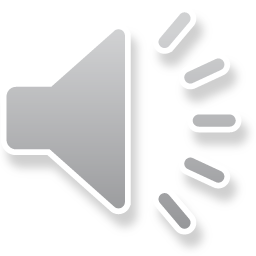 [Speaker Notes: The pathologist made no distinction between normal lymphs and neoplastic lymphs on diff.

.IMPRPATH “Immature or abnormal cells present. Pathologist review to follow.”]
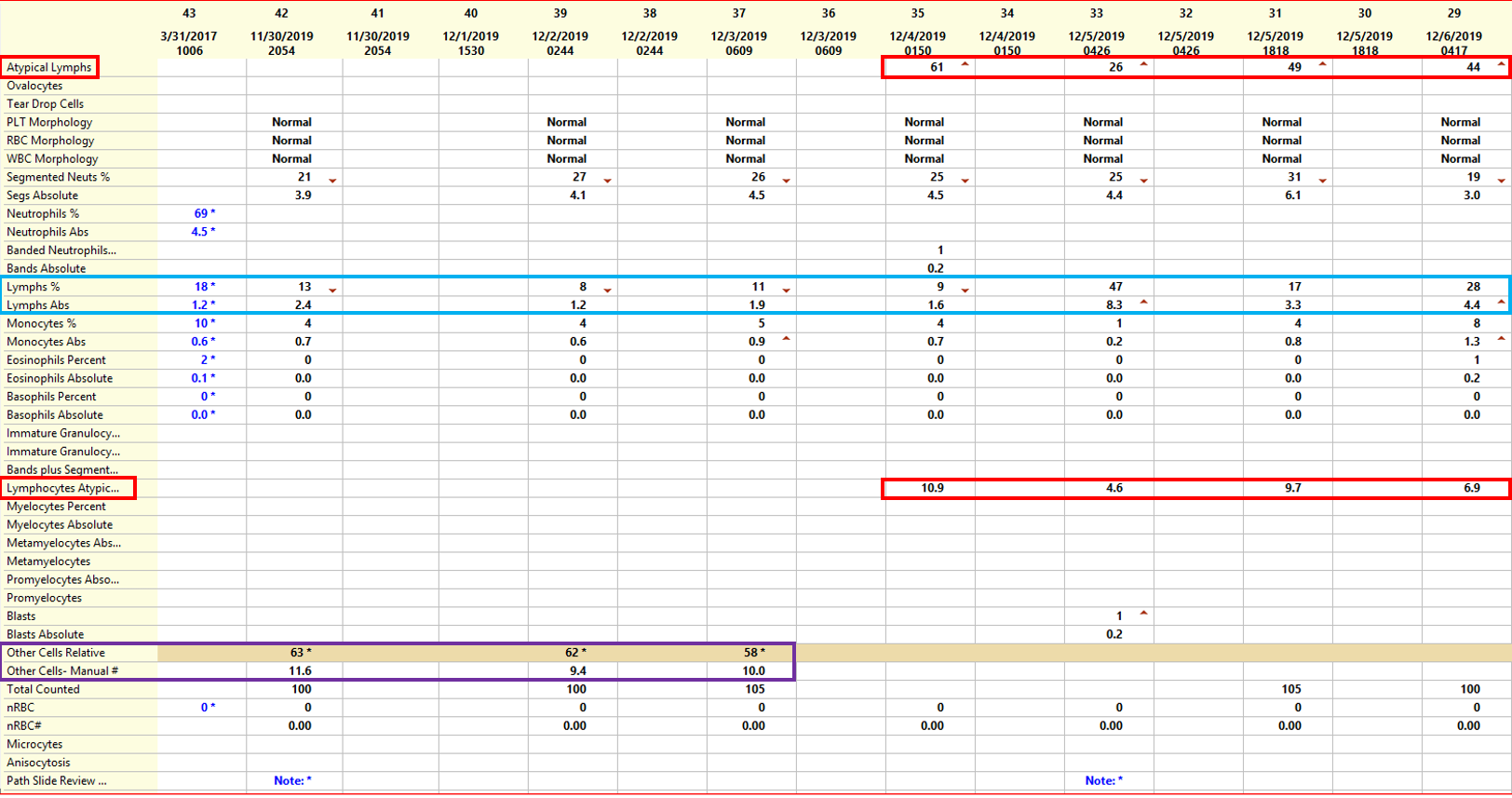 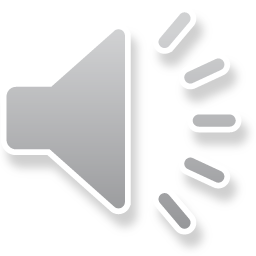 [Speaker Notes: Flow cytometry reported 12/3/19 after morning CBC. 
The next slide review done after the diagnosis started classifying the cells as atypical lymphs.]
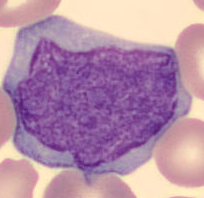 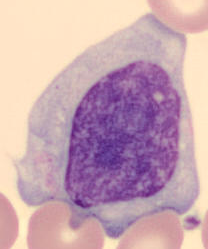 Classification: Other Cells
Result comment: “.IMPRPATH” 1st Pres
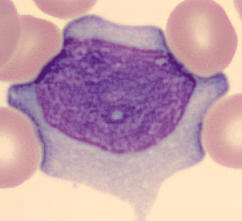 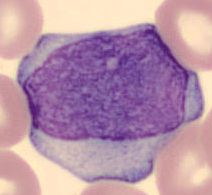 Path Review: Yes
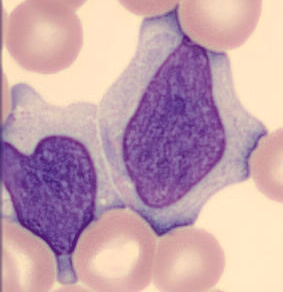 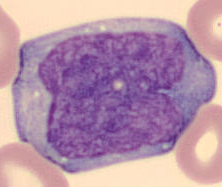 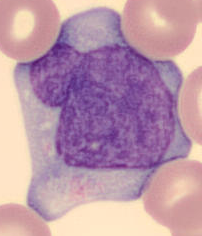 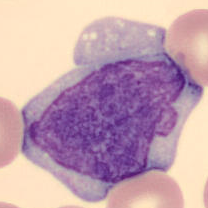 Mantle Cell
Lymphoma
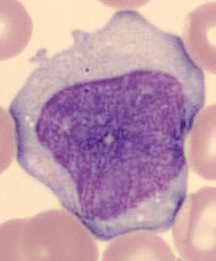 Small to medium-sized lymphs, irregular nuclear contours, inconspicuous nucleoli, and scant cytoplasm. May resemble CLL or Follicular Lymphoma. 
Large monocytoid pleomorphic lymphs, large nuclei, may have prominent nucleoli, and abundant pale cytoplasm.
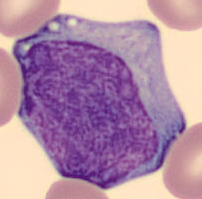 Variable Morphology
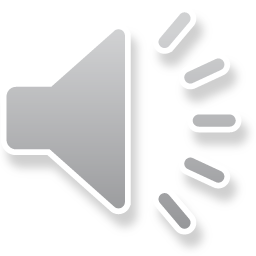 [Speaker Notes: monocytoid cell: a cell having morphologic characteristics of a monocyte, but which is nonphagocytic.

.IMPRPATH “Immature or abnormal cells present. Pathologist review to follow.”]
Mantle Cell Lymphoma
M, 70 yrs
Clinical History: Mantle Cell Lymphoma, Dx in 2014. Was in remission.
3/26/20 – 
Lymph node biopsy:  Mantle Cell Lymphoma
FLOW CYTOMETRY: Abnormal CD5-positive B cell population.
MICROSCOPIC DESCRIPTION:
Uniform population of intermediate sized cells with chromatin pattern and scant cytoplasm.
The overall morphologic and immunohistochemical findings are consistent with a mantle cell lymphoma.
Began Treatment
4/21/20 – 
1st Presentation in Peripheral Blood 
WBC: 6.7
HCT: 35%
PLT: 142

Manual Diff:
Seg Neuts%: 65
Lymphs%: 6
Atypical Lymphs%: 10 
Mono%: 11
Eos%: 4
Basos%: 3
Promyelocytes%: 
Lymph# (0.4)+ Atypical Lymph# (0.7) = 1.1

Path Review: 
Consistent with known history of Mantle Cell Lymphoma undergoing therapy.
Standardization
1st Presentation – 
CLASSIFICATION: Other Cells		RESULT COMMENT: .IMPRPATH
Path Review cover sheet: large monocytoid looking cells. 

After initial Path Review – 
CLASSIFICAITON: Lymphocytes	
RESULT COMMENT: ”Abnormal lymphocytes present. Consistent with known history of Mantle Cell Lymphoma undergoing therapy.”
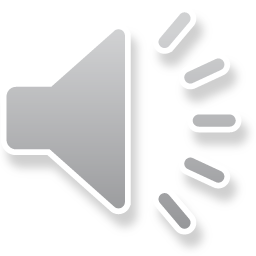 [Speaker Notes: .IMPRPATH “Immature or abnormal cells present. Pathologist review to follow.”]
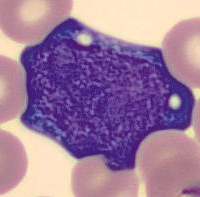 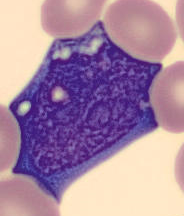 Classification: Other Cells
Result comment: “.IMPRPATH” 1st Pres.
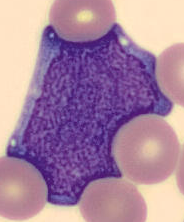 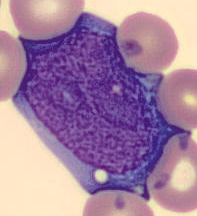 Path Review: Yes
B-Cell Lymphoma
These cells can be easily confused with blasts, and additional studies such as immunophenotyping are often necessary to make the correct diagnosis.
Size: Large, 8 – 30 μm 
Nuclei: Generally round to oval. May be angulated, folded, indented, or convoluted. Variable chromatin density.
Nucleoli: 1 or more may be present.
Cytoplasm: Variable amounts of pale blue to dark blue, agranular. Vacuoles may be present.
Characteristics:
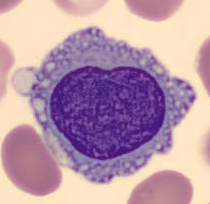 These cells may exhibit some of the most abnormal morphologic appearances.
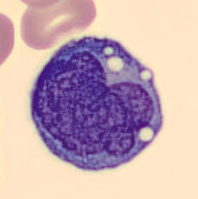 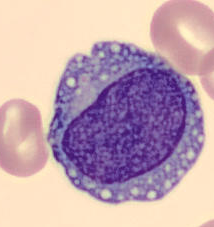 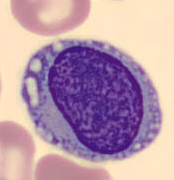 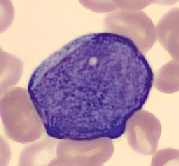 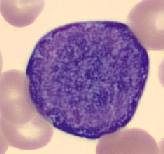 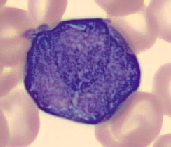 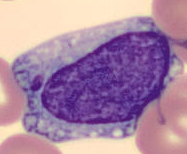 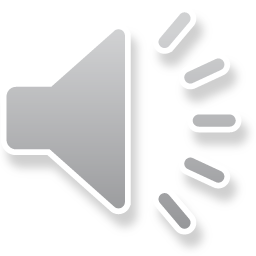 [Speaker Notes: .IMPRPATH “Immature or abnormal cells present. Pathologist review to follow.”]
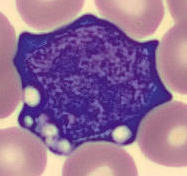 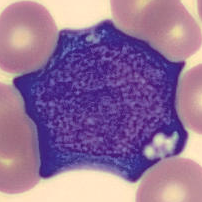 High-Grade B-Cell Lymphpoma
M, 68 yrs
11/24/19
CLINICAL INFORMATION: Atypical lymphocytosis
Flow Cytometry: 
Abnormal CD10 positive B-cell population identified: 
Lymphocytes are 80.9% of white cells. 
The abnormal B-cell population comprises 44.3% of lymphocytes and 35.4% of WBCs
1st Presentation: 11/23/19
WBC: 11.1
HCT: 33%
PLT: 46

Manual Diff:
Seg Neuts%: 7
Lymphs%: 55
Other Cells%: 30
   Comment: Atypical lymphocytes and   
   Immature Cells with large nucleus,   
   prominent nucleolus, and a high N:C 
   ratio present. 
Mono%: 6
Meta%: 2
Lymph# (6.1) + Other Cells# (3.6) = 9.7 

Path Review:
Atypical large lymphocytes and possible blasts. Suggest flow.
11/25/19
FINAL DIAGNOSIS: HIGH-GRADE B-CELL LYMPHOMA
Bone Marrow: 90% diffuse involvement of a markedly hypercellular marrow
Peripheral blood: Large abnormal lymphoid/blast-like cells with slightly immature chromatin, prominent nucleoli, and scant amount of basophilic cytoplasm with vacuoles are identified.
Subsequent Path Reviews: Large abnormal lymphoid cells
Standardization
1st Presentation – 
CLASSIFICATION: Other Cells	RESULT COMMENT: .IMPRPATH
Path Review cover sheet: Mark [Abnormal Lymphocytes] as reason for review & write “Immature cells with large nucleus, prominent nucleolus, and a high N:C ratio present.” next to it. 

After initial Path Review & Report:
CLASSIFICATION: Other Cells	RESULT COMMENT: “Large abnormal lymphoid cells”
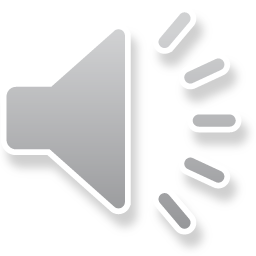 [Speaker Notes: .IMPRPATH “Immature or abnormal cells present. Pathologist review to follow.”

100 Cell Diff on the peripheral blood by the pathologist:
18% lymphocytes
60% large abnormal lymphoid cells]
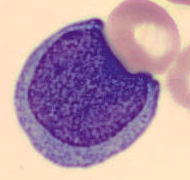 Classification: Blasts
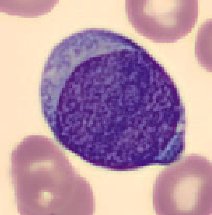 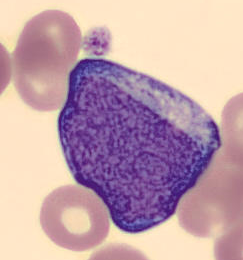 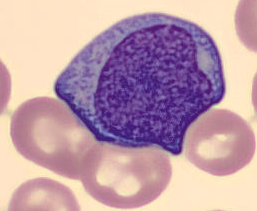 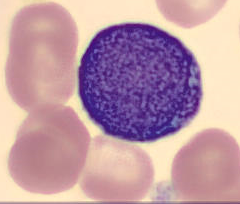 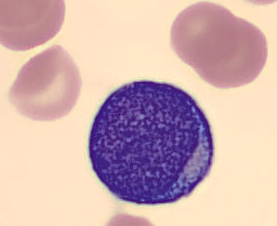 Path Review: Yes
Lymphoblasts
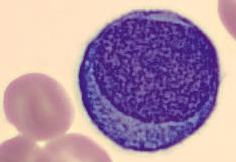 Clinical Conditions:
Acute Lymphoblastic leukemia (ALL) or Burkitt Lymphoma
Lymphoid blasts crisis of Chronic Myelogenous Leukemia (CML)
Occasional lymphoblasts sometimes seen in a newborn, particularly if premature.
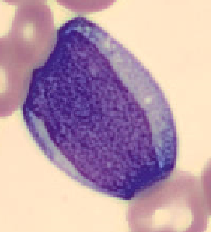 Characteristics:
Size: 9 – 20 µm
Nucleus: round to ovoid, with a N:C ratio of 7:1 – 4:1
Cytoplasm: slightly to moderately basophilic
No auer rods
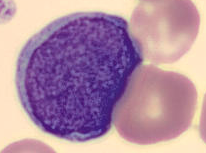 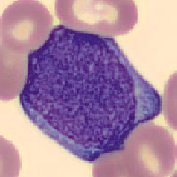 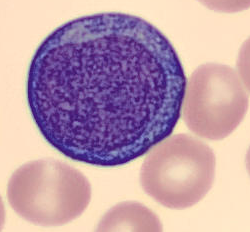 Variable Morphology
Small and homogenous lymphoblasts: dense but not clumped chromatin, inconspicuous or absent nucleoli, scanty cytoplasm.
Large and heterogeneous lymphoblasts: finely dispersed chromatin, variable numbers of distinct nucleoli, and moderate amounts of cytoplasm, closely resembling myeloblast.
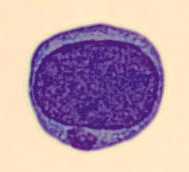 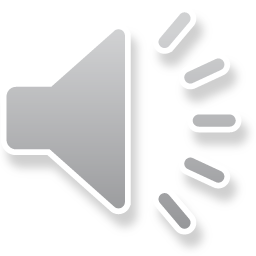 [Speaker Notes: Lacey chromatin, scant deep blue cytoplasm. Variable morphology. May or may not have a nucleoli. 
Acute Lymphoblastic Leukemia (ALL) is primarily a disease of children <6 years old but also occurs in adults (this case is an adult with ALL)
Pancytopenia typically present, particularly low PLT count. WBC count may be decreased, normal, or increased.]
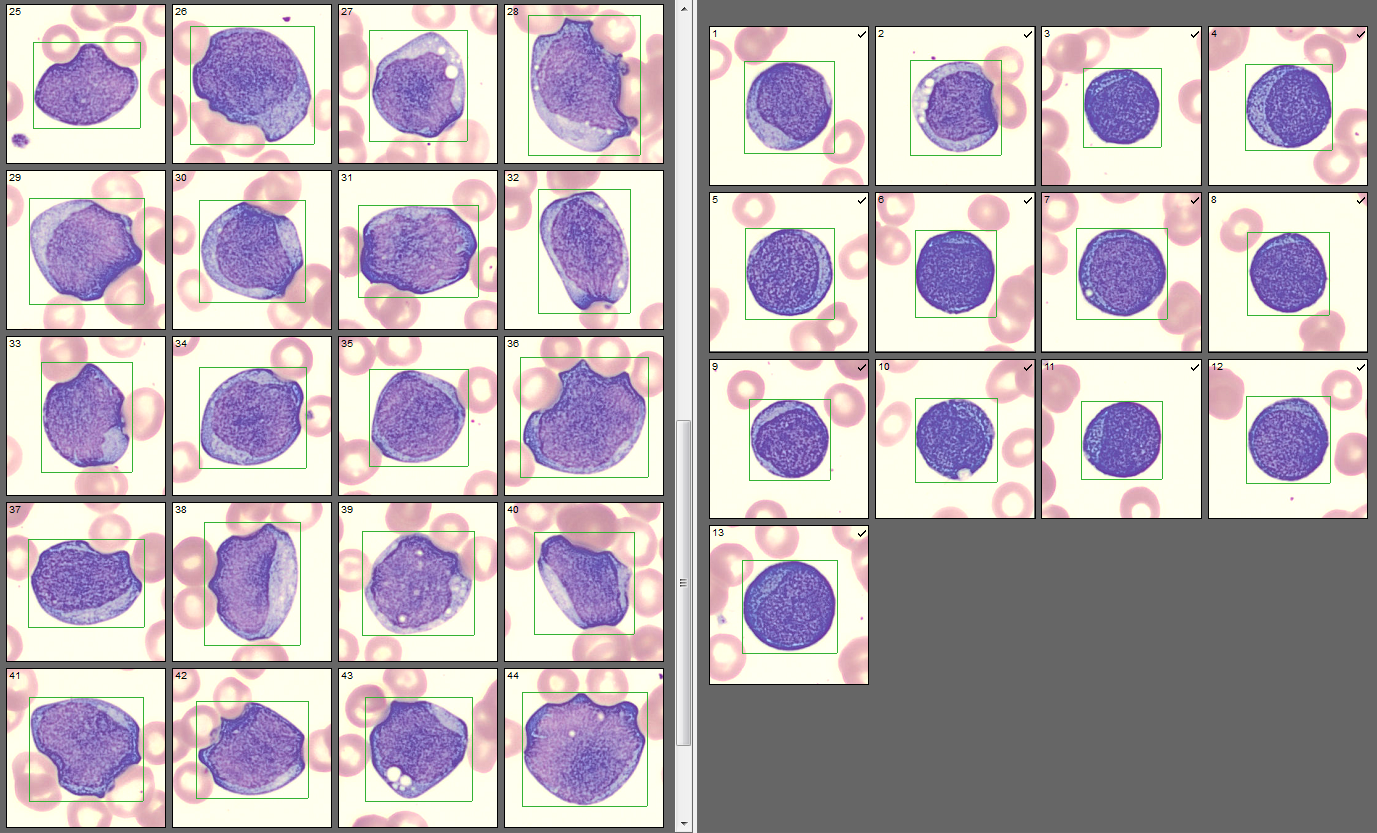 Post Treatment
Blasts
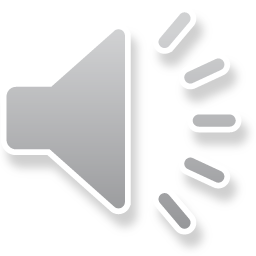 [Speaker Notes: Send for path review again if unsure of change in morphology even with clinical history.]
Classification: Other Cells
Result comment: “Plasma Cells” or “.IMPRPATH”
Mature Plasma Cells
Path Review: Yes, if:
A significant number present, no clinical history
Unsure of classification
Rare circulating plasma cells may be seen in healthy patients.
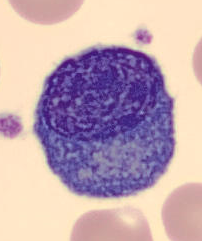 Characteristics:
Size: 10 – 20 µm, often oval shaped. N:C ratio 1:2.
Nucleus: eccentric; round, oval, or indented; Prominently coarse and clumped chromatin is often arranged in a clock-face pattern. 
Nucleoli: Absent
Cytoplasm: Typically relatively abundant. Gray-blue to deeply basophilic with a clear area next to the nucleus (perinuclear halo/hof). Cytoplasmic granules are absent, and scattered vacuoles of varying size may be seen.
If only 1 is present: may report the Auto Diff if all other criteria for Auto Diff reporting are met.
If  ≥ 2 are present, report Manual Diff,  Cell Classification: Other, result level comment*
If  > 5 are present and no clinical history, consider sending it for Path Review.
*Add result (component) level comment:
Easily recognizable plasma cells – “Plasma Cells”
Unsure of Classification – “.IMPRPATH”
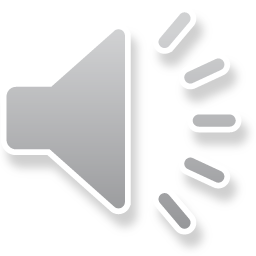 [Speaker Notes: .IMPRPATH “Immature or abnormal cells present. Pathologist review to follow.”]
Classification: Other Cells
Result comment: “.IMPRPATH” 1st Pres
Malignant Plasma Cells
Path Review: Yes
Characteristics:
Variable maturity – A single case may include some or all forms of: 
Plasmablasts
Immature plasma cells 
Mature plasma cells. 
Wide spectrum of morphologic features – The cells range from those that are: 
Easily recognized as plasma cells
Difficult to classify without ancillary studies or clinical data.
Clinical Conditions:
Multiple Myeloma (Plasma Cell Myeloma)
Plasma Cell Leukemia
Lymphoplasmacytic lymphoma (Waldenstrom macroglobulinemia)
Amyloidosis
Autoimmune disorders
Infections (bacterial, viral, protozoal)
Plasma Cell Neoplasm: Median age of onset is about 65 years old
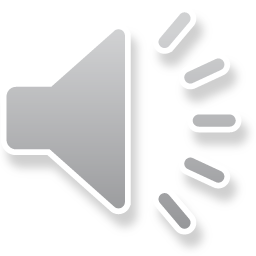 [Speaker Notes: Malignant plasma cells in the peripheral blood may be numerous in cases of plasma cell leukemia.
Plasma Cell Leukemia: > 2 x 103/µL suggests Plasma Cell Leukemia]
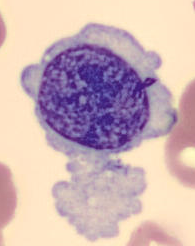 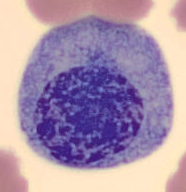 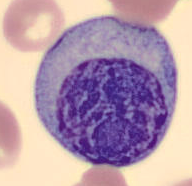 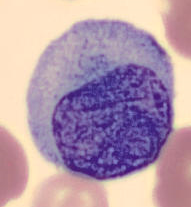 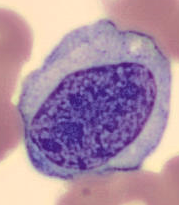 Classification: Other Cells
Result comment: “.IMPRPATH” 1st Pres
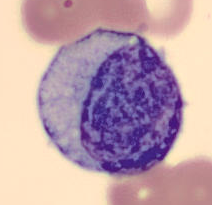 Path Review: Yes
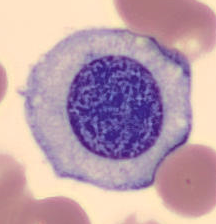 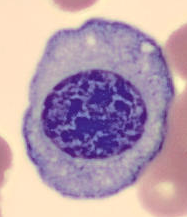 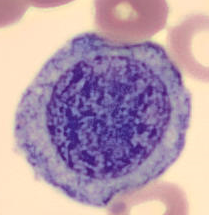 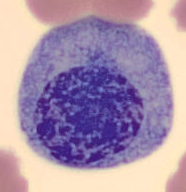 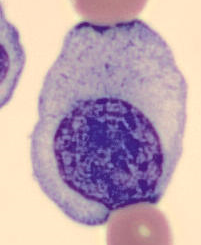 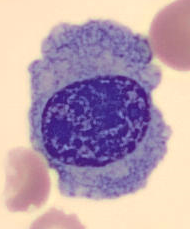 Plasma Cell
Leukemia
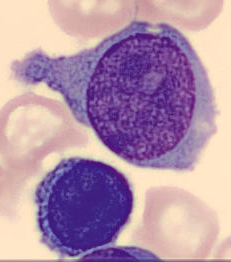 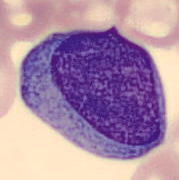 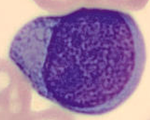 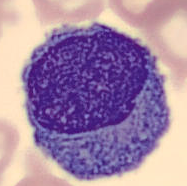 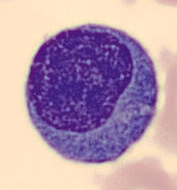 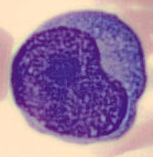 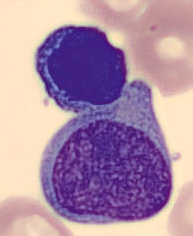 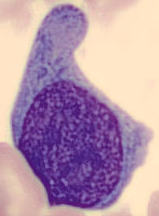 Normal 
Lymphs
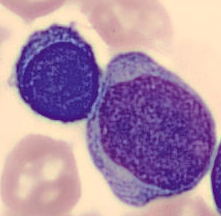 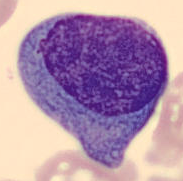 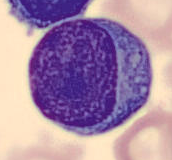 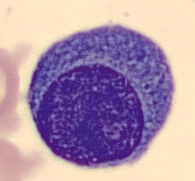 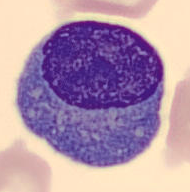 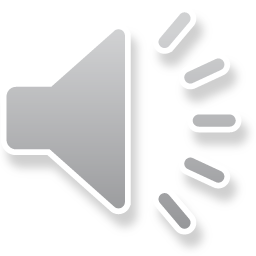 [Speaker Notes: Tingle, Zoe
F, 58 yrs
Path Review: Atypical Plasmacytoid cells, concerning for plasma cell leukemia.

Bebber, William
M, 76 yrs
Path Review: Atypical plasmacytoid cells, consistent with plasma cell leukemia given the history of myeloma.]
Plasma Cell Leukemia
F, 58 yrs
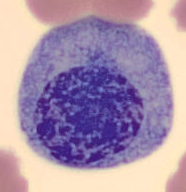 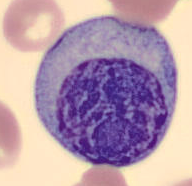 1st Presentation: 11/11/19
WBC: 20.2
HCT: 20%
PLT: 11

Manual Diff:
Seg Neuts%: 14
Lymphs%: 63 
Atypical Lymphs%: 18
Mono%: 4 (auto 65%)
Basos%: 1

Lymph#: 16.4 (Lymphs + Aty Lymphs)
Path Review:
Atypical plasmacytoid cells, concerning for plasma cell leukemia.
11/12/19   Pathology Report

Flow cytometry: Abnormal plasma cell population identified.

FINAL DIAGNOSIS: Peripheral Blood
Plasma cell leukemia, 50% circulating plasma cells

100 Cell Diff:
18% Neutrophils
26% Lymphocytes
50% Plasma Cells
5% Monocytes
1% Myelocytes
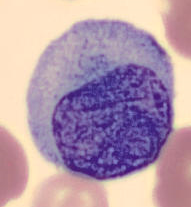 Standardization
1st Presentation – 
CLASSIFICATION: Other Cells		RESULT COMMENT: .IMPRPATH
Path Review cover sheet: Mark [Abnormal Lymphocytes] as reason for review & write description of abnormal cells i.e. plasmacytoid. 

After initial Path Review and Flow – 
CLASSIFICATION: Other Cells	                 	RESULT COMMENT: “Atypical plasmacytoid cells”
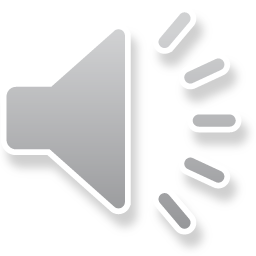 [Speaker Notes: Tingle, Zoe
F, 58 yrs]
Smudge Cells
Clinical Conditions & 
Significance :
Smudge cells are usually lymphocytes but can be any white cell. 
They are most commonly seen in disorders characterized by lymphocyte fragility:
Malignant:
Chronic Lymphocytic Leukemia
Non-Malignant – 
Viral conditions
Chronic inflammatory diseases
When to report smudge cells:
When the amount of smudge cells causes the manual diff to be discrepant with the auto diff. 
The hematology analyzer will accurately count fragile cells, still intact in the specimen, and include them in the diff.2 These fragile cells then disintegrate on smear making causing a discrepancy with the auto diff. 
Manual Diff – Original Slide: Smudge cells should be identified and put in a separate category, but not be reported as part of the diff. (Cellavision does this automatically). Perform slide estimates if indicated and RBC/PLT morphology.
	  - Albumin Slide: Perform differential 
Known CLL cases – if significant amount present, regardless of if albumin slide was needed.
How to report smudge cells:
Now: “3+”
After new Beaker build: “Present”
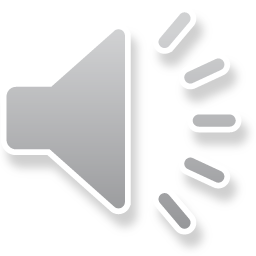 Smudge Cells in Mono Patient
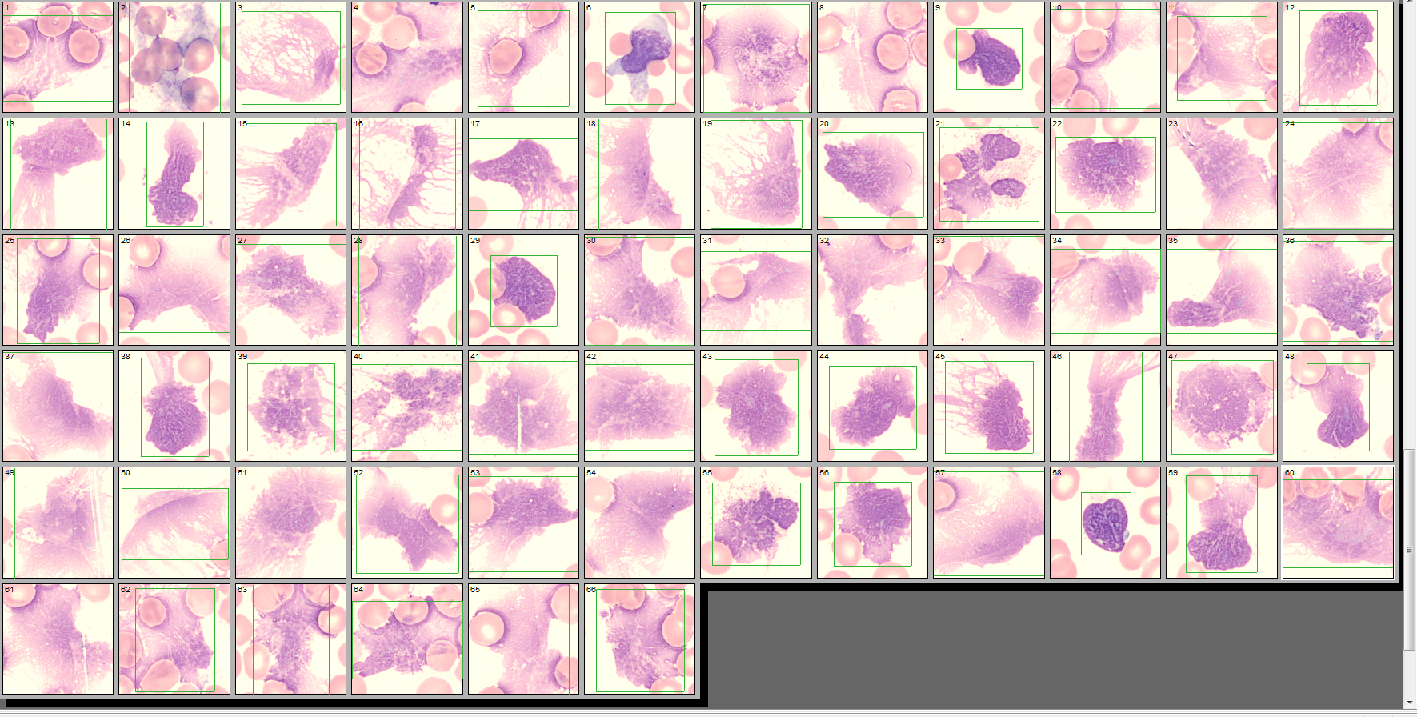 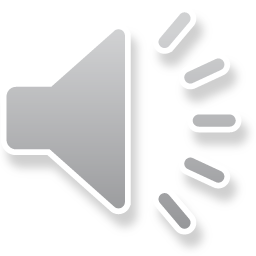 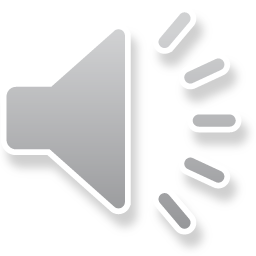 3+ smudge cells, all cell lines
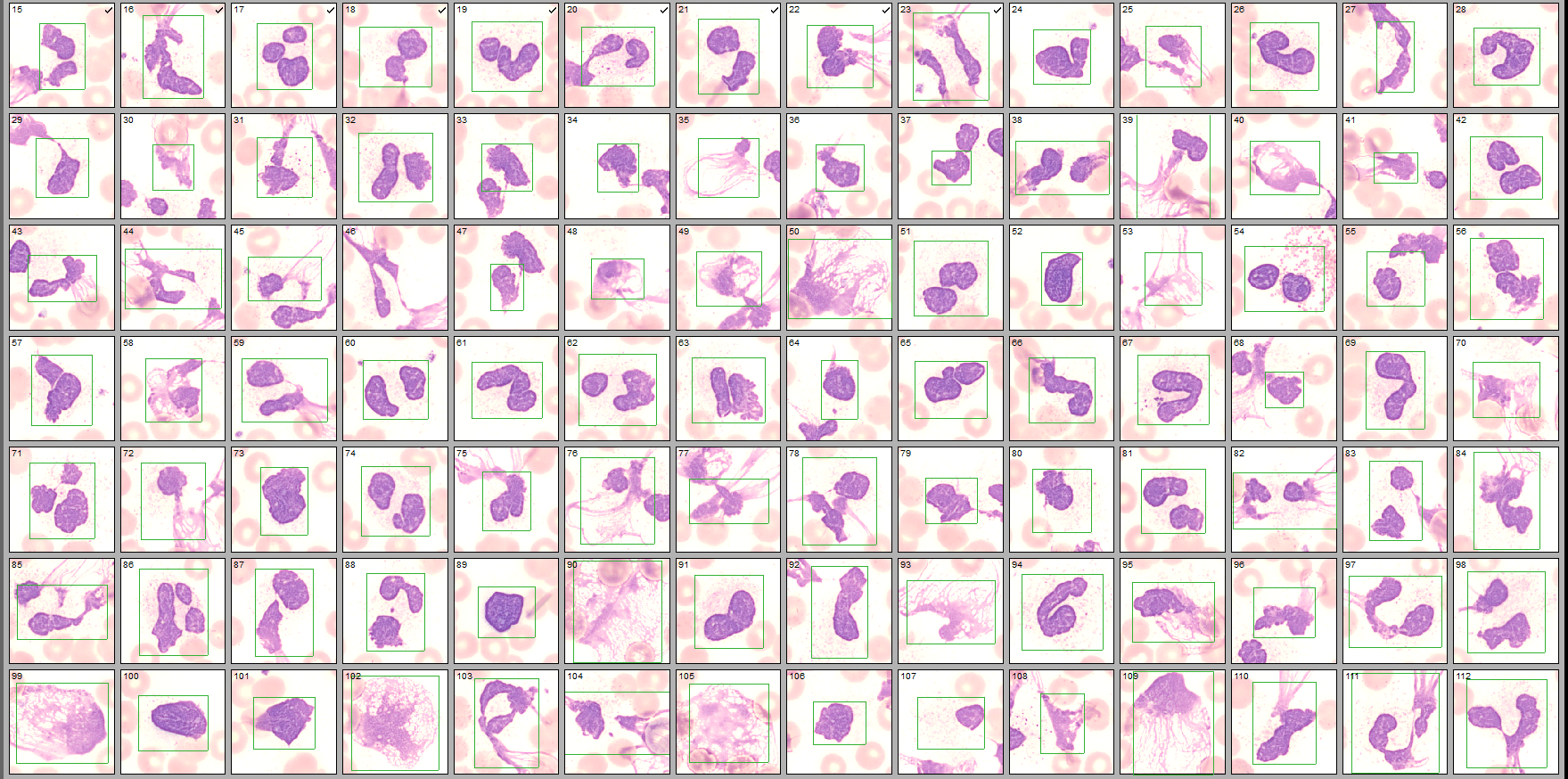 [Speaker Notes: 10014773588				
>112 smudge cells, all cells lines		
Abnormal lymphs and immature myeloid cells
Path review: Scattered variant lymphocytes, favor reactive.]
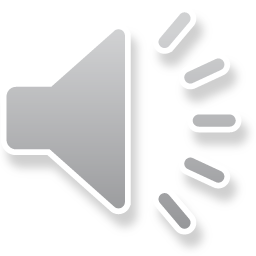 CLL – Original Slide
72 Smudge Cells
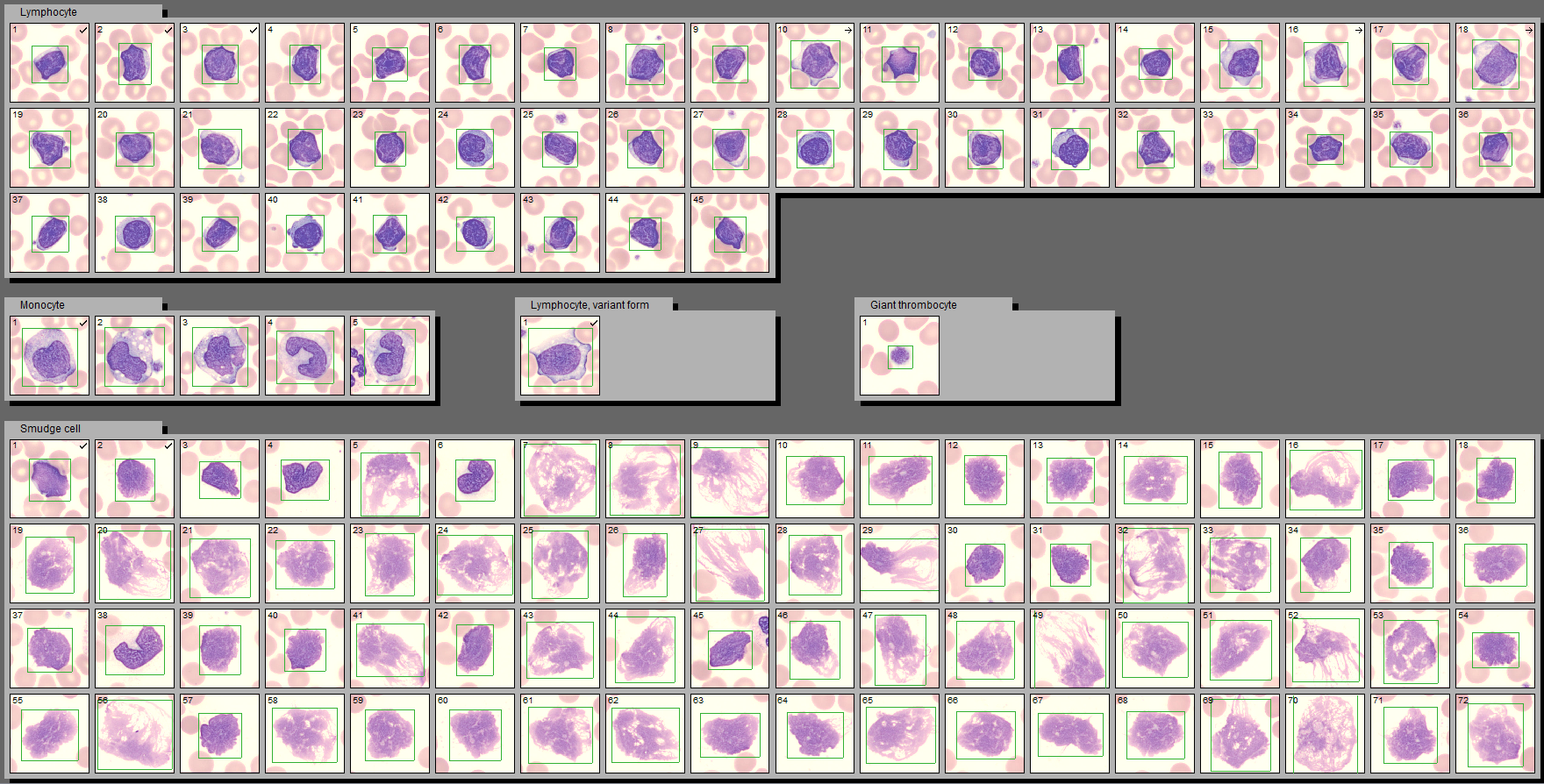 [Speaker Notes: 72 smudge cells on the original slide]
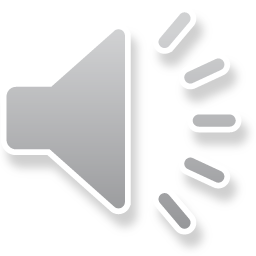 CLL – Albumin Slide
9 Smudge Cells
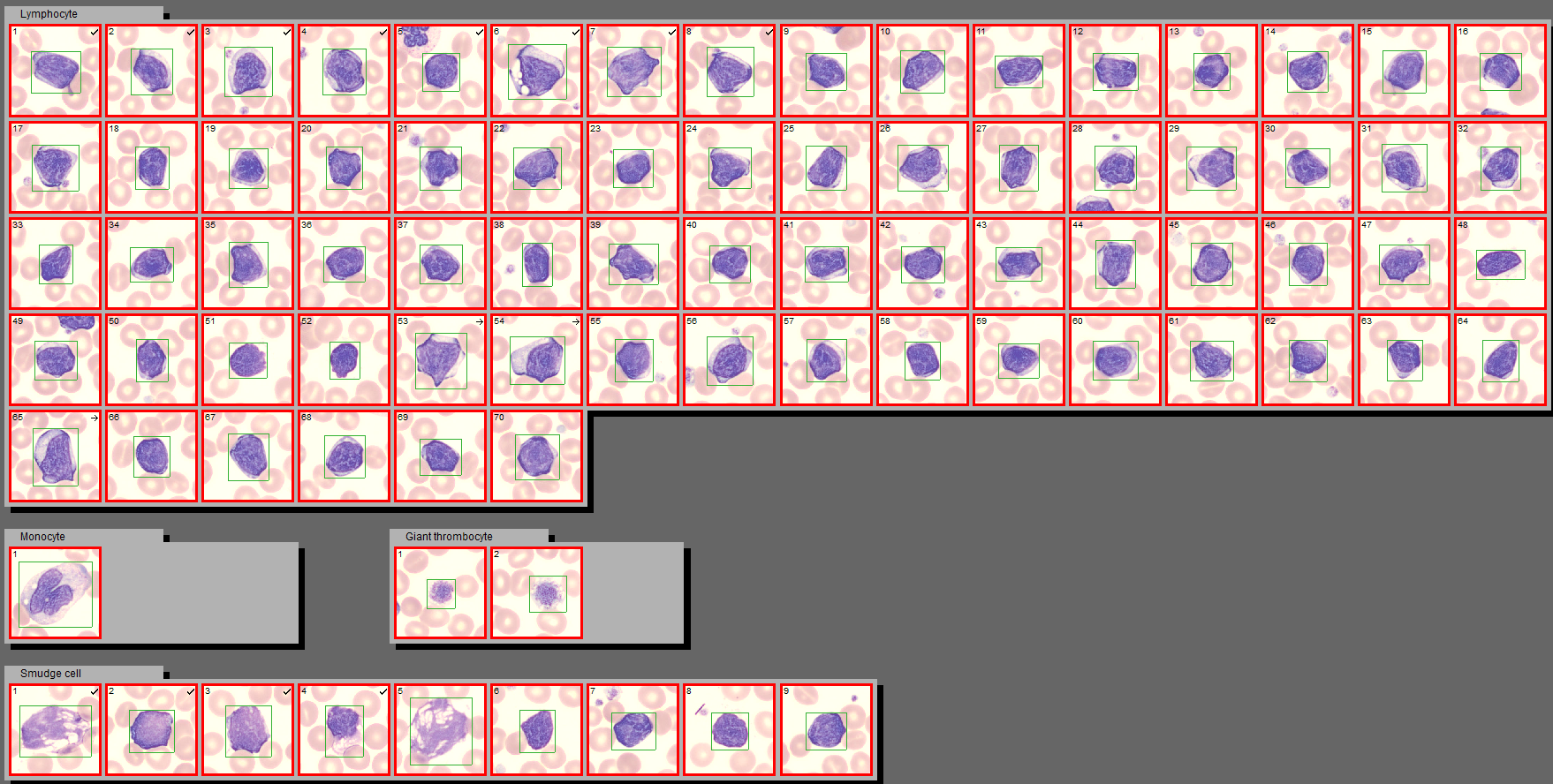 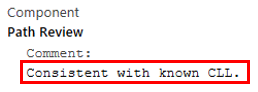 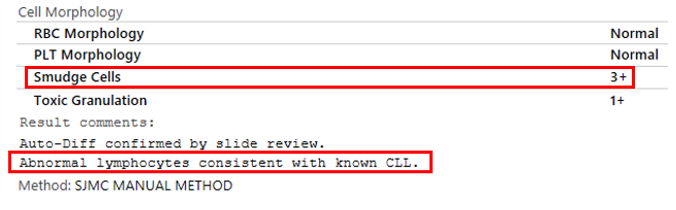 [Speaker Notes: Only 9 smudge cells on the albumin slide]
Whole Blood : Albumin Ratio
Ideal ratio - 9 drops of EDTA whole blood : 1 drop of albumin
Good morphology
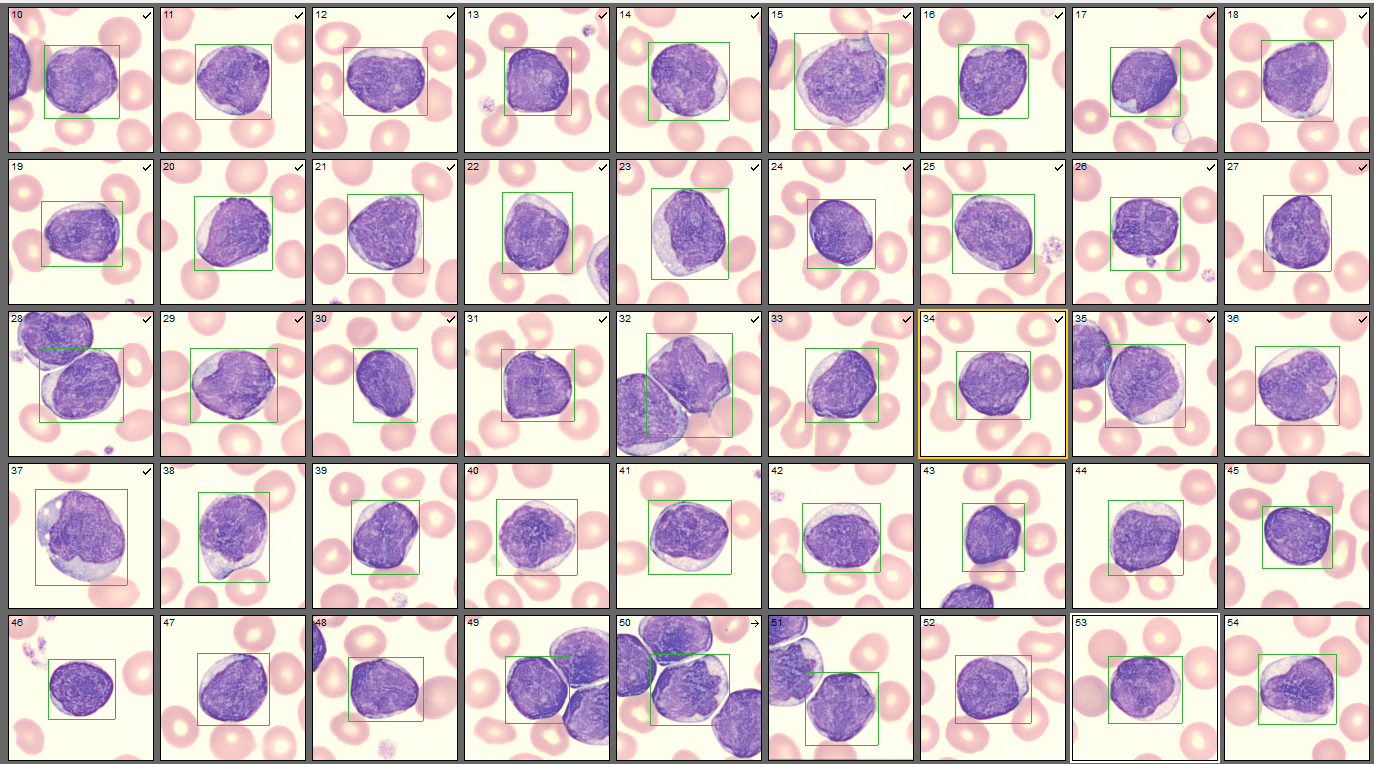 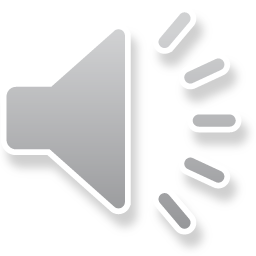 Whole Blood : Albumin Ratio
5 drops of EDTA whole blood and 1 drop of albumin
 Morphology OKAY. Few cells with artificially induced changes
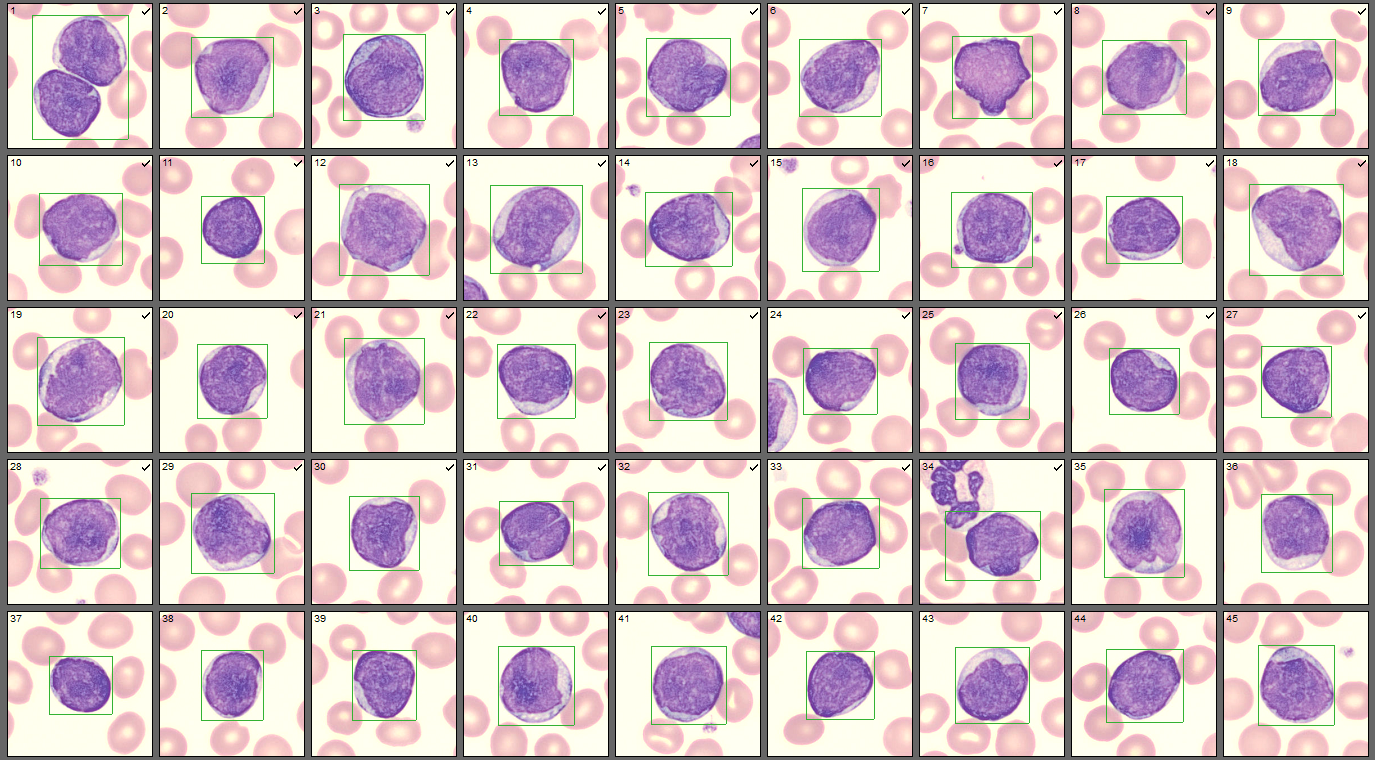 [Speaker Notes: No audio. Transitions after 5 seconds or on mouse click]
Whole Blood : Albumin 
Ratio
3 drops of EDTA whole blood and 1 drop of albumin
OVERALBUMINIZED – 
Induces artificial changes that can resemble Blasts or Lymphoma cells.
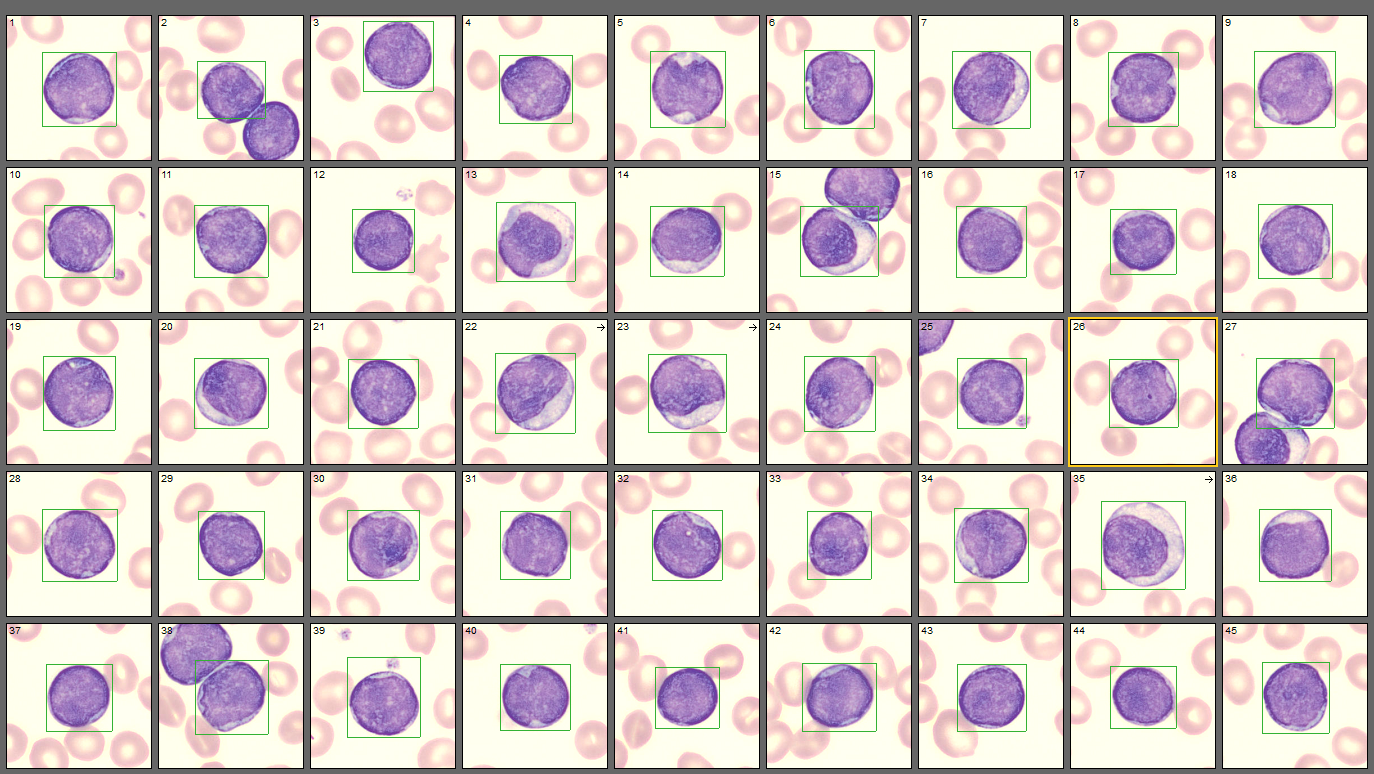 [Speaker Notes: No audio. Transitions after 5 seconds or on mouse click

(This is how the lymphs often look on body fluid cytospin slides.)]
Whole Blood : Albumin Ratio
1 drop of EDTA whole blood and 1 drop of albumin
OVERALBUMINIZED – Artificial changes in morphology
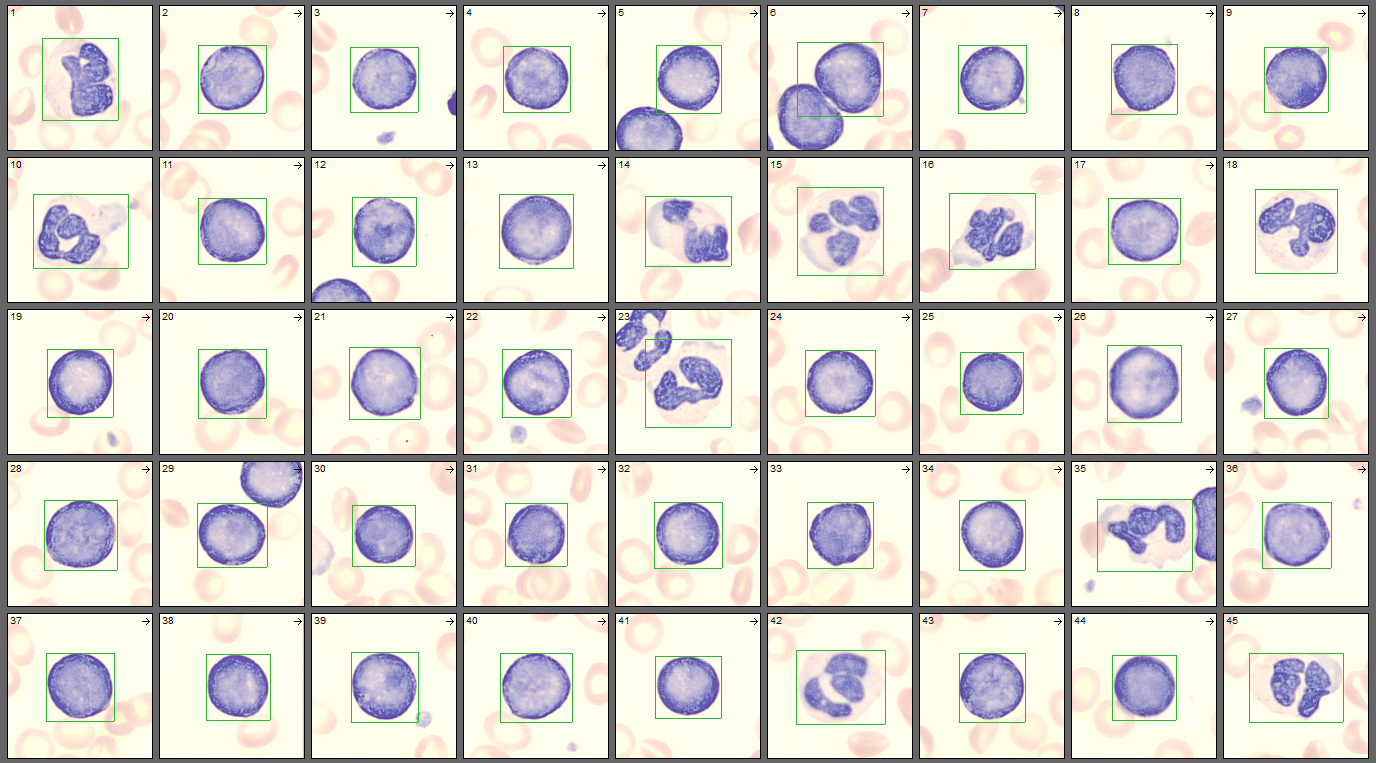 [Speaker Notes: No audio. Transitions after 5 seconds or on mouse click]
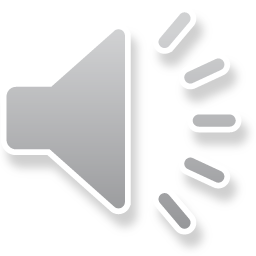 Conclusion
Do your research
Clinical Hx: Previous Dx, Path Review, Heme/Onc consult 
Surgical Path Report: Final Dx, bone marrow, flow cytometry, microscopic description of peripheral blood, 100-Cell Diff by pathologist.
Write on Path Review cover sheet:
Any Clinical Hx you’re aware of
Description of any abnormal morphology
Summary of changes: 
-No more Atypical Lymph classification: All cells recognizable as Lymphs: normal, reactive, & abnormal will be classified as lymphocytes. 
-New Path Review Criteria: Absolute Lymph count > 7.0 x 103/µL, 1st presentation/30 days
Path Review Frequency: 
Blasts: 1st presentation/7 days
Abnormal Lymphocytes: 1st presentation/30 days
-When and how to report smudge cells
-Blasts can be identified on an albumin slide IF the correct ratio to whole blood is used.
[Speaker Notes: Changes to POLICIES

Peripheral Smear Preparation: 
CURRENT:
-Blasts should never be identified on an albumin slide. 
-Morphology should never be determined on an albumin slide.
CHANGE 
-Blasts can be identified on an albumin slides IF the correct ratio to whole blood is used. Slides made from overalbuminized blood can induce artificial changes to cell morphology that can resemble blast or lymphoma cells.]
Smart Phrases
.ATY “Atypical cells, pending pathologist review.” 
.IMPRPATH “Immature or abnormal cells present. Pathologist review to follow.”
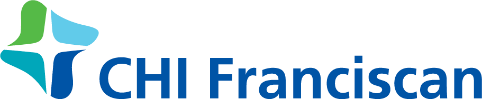 Notes from Dr. Keylock
GOALS OF THE CHANGES:
Less interobserver variation and more consistency
Simplicity with less confusion – less categories for lymphocytes
Be more comfortable with reactive lymphocytes – can probably find reactive lymphocytes on any peripheral smear
THINGS TO DO:
Review lymphocyte morphology – wide range of changes can be seen with normal and reactive lymphocytes, and these are all very common
Look at the entire picture – use all the information on the peripheral smear, other cell counts (like platelets and RBCs), clinical history, and other lab tests – use your resources
We are worried about leukemia/lymphoma – BUT most of these new leukemia cases have lots of abnormal cells and also cytopenias (like low platelets, anemia, and/or neutropenia)
Work as a team - ask for help if you have trouble classifying certain cells – if you are not confident, ask your colleagues and/or ask your local friendly pathologist, use the “other” category if you don’t know
Please do not be afraid to submit slides for path review that you are struggling with or that you are worried about – we are here to help and some of these cases can be very challenging (even for the pathologist) – please include the reason for the path review on the review sheet
Special thanks to Kati for creating this wonderful presentation!
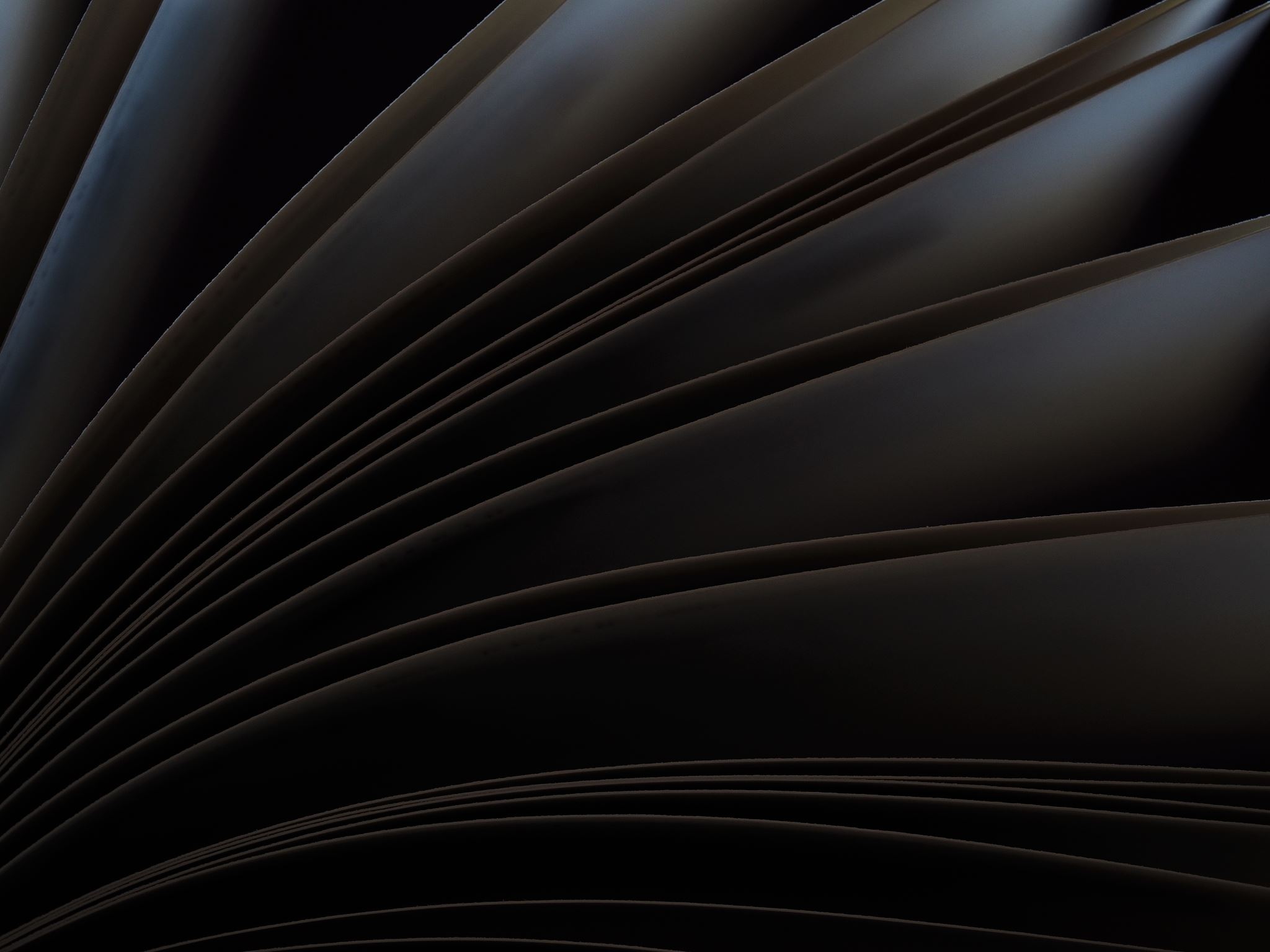 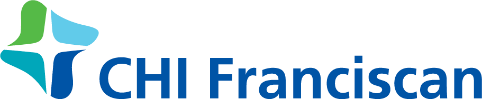 Lymphocytes
How do we classify them?
Created and Narrated by Kati Schwartz